CAP AEPE 
Accompagnement Educatif Petite Enfance  
En alternance 

Vous êtes en recherche active d’une alternance dans le secteur de la petite enfance ? Kangourou Kids recrute pour la rentrée 2022 ! 

Avec 120 agences en France, KANGOUROU KIDS est le spécialiste de la garde d'enfants à domicile. Ainsi, vous avez la possibilité de passer votre CAP AEPE  tout en alliant la pratique à la théorie. Notre agence se situe à Saint-Maur au 79, avenue du bac à Saint-Maur des fossés.

Profil recherché : 
Une première expérience dans la garde d’enfants (moins de 6 ans).Votre aisance relationnelle avec les enfants, votre ponctualité, votre dynamisme ainsi que votre engagement seront des qualités appréciées.

Avantage : 
Formation diplômante en alternance gratuite et  rémunérée.

Contrat:
Contrat d’apprentissage en alternance pour les moins de 26 ans
(Année scolaire 2022-2023)
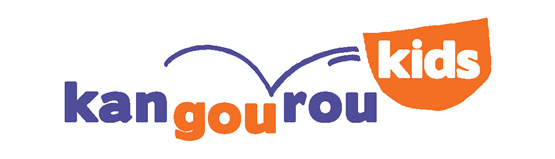 Contacts : 
Florence Julliand - Tél:  01 41 95 83 65 / 06 48 84 39 01   
f.julliand@kangouroukids.fr
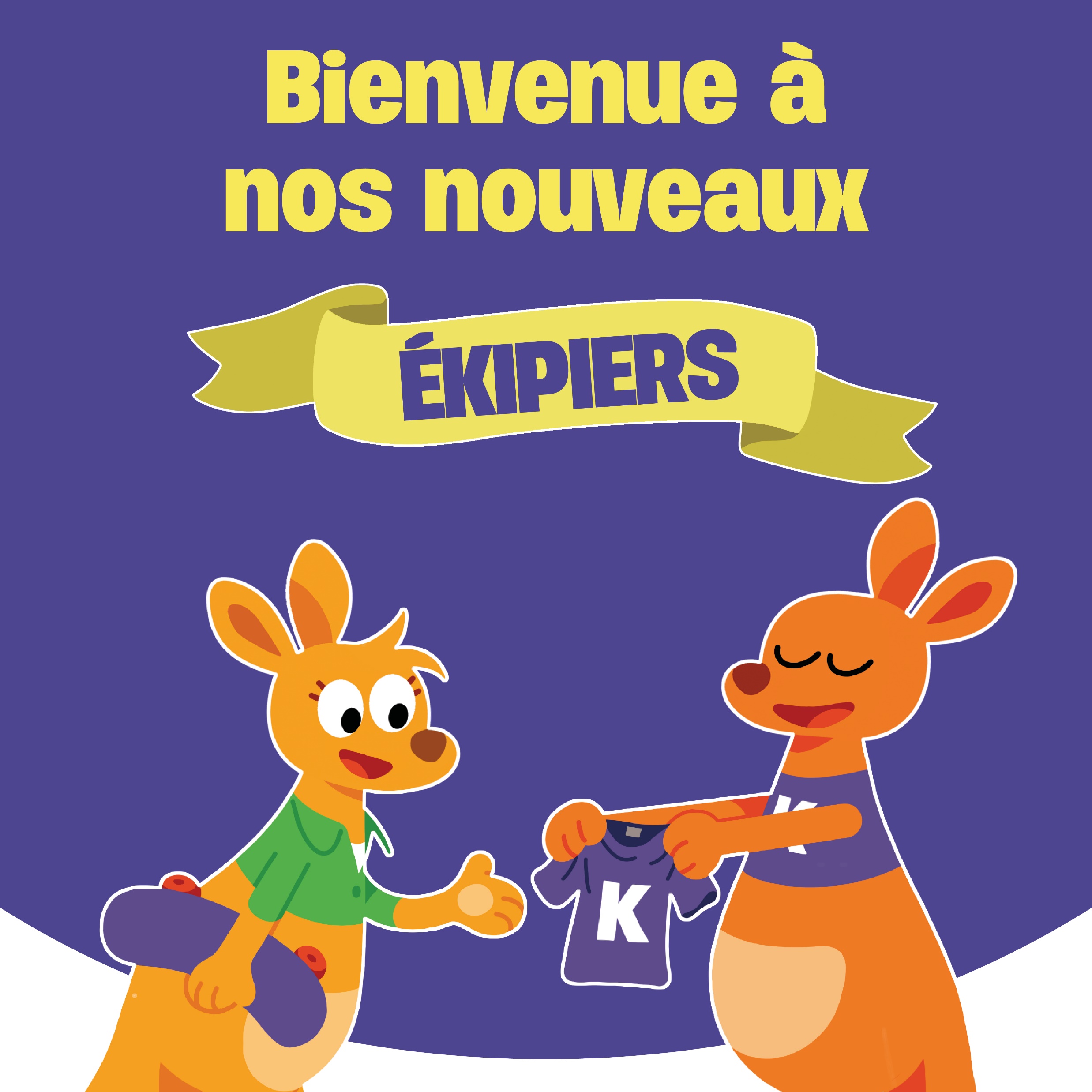